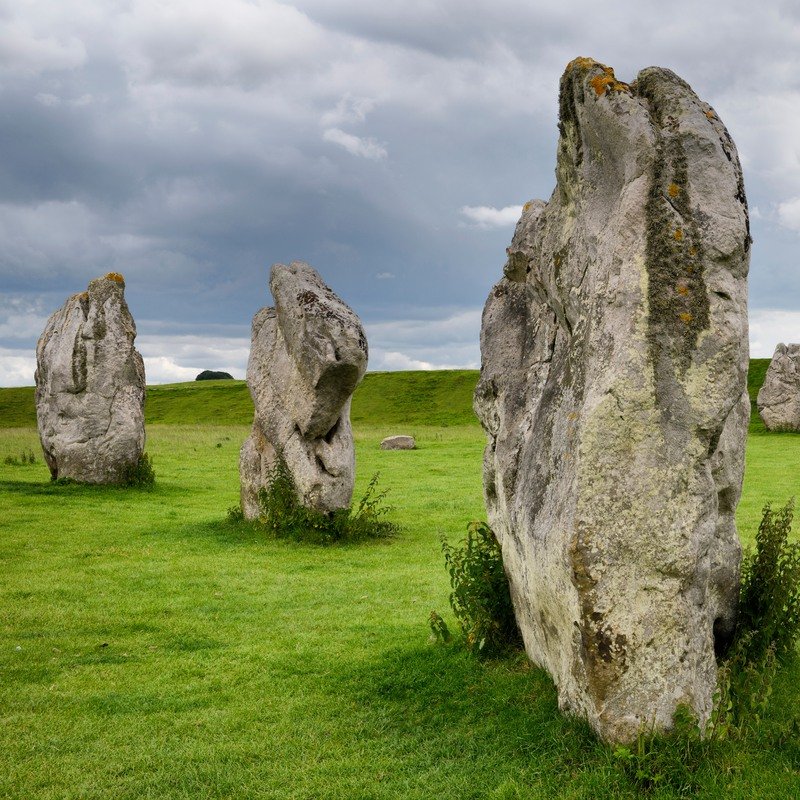 Avebury Stone Circle
We think Avebury was built when the Stone
Age people were around. It was built in the 
Neolithic time period.
Noah and Gabriella
The largest stone in Avebury weighs about 100 tones. 
Avebury wasn’t built all at once.
Avebury used to have 100 stones, now it only has 30 stones.
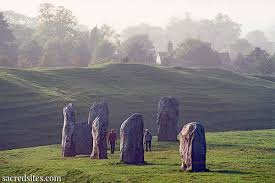 We think the stones arrived by…
The logs were beneath the stones and they pushed it.
The Stone Age people probably walked and carried the stones.
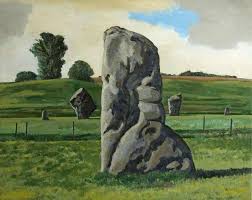 This compares the  stones at Avebury from now to the stones at Avebury when it was Stone Age time.
Now
Then
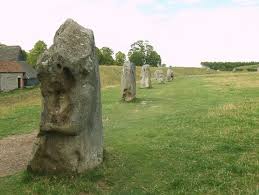 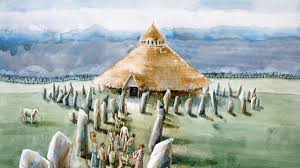